Capturing Change in Indigenous Labour Markets:  Local Approach, Pan-Canadian Impact
By: Elizabeth Stone, Academic Chair, Indigenous Studies
       Jason Dennison, Workforce and Labour Market Advisor

Revised: July 20, 2021
Indigenous Education at Fleming College
Academic excellence and Indigenous Perspectives Designation (IPD)
Indigenous Education Council
Indigenous Student Services 
Indigenous research partnerships
Indigenous policies governing our commitments
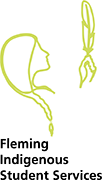 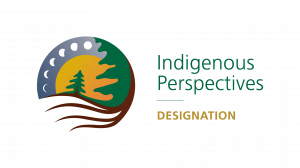 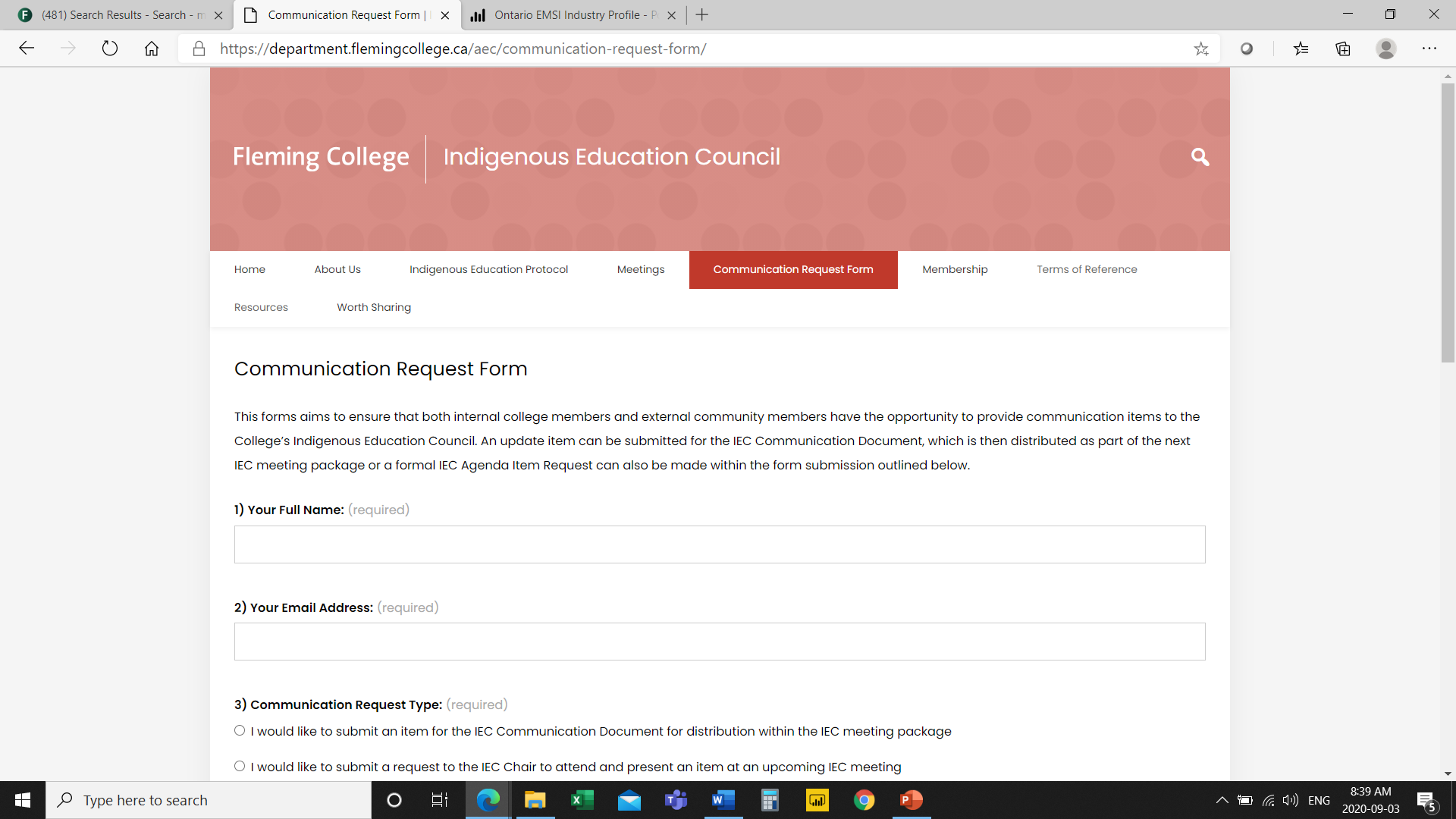 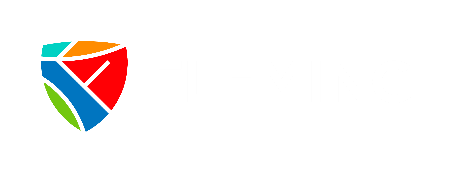 2
Indigenous Education at Fleming College
Indigenous Students
NOTE (----)
Indigenous Education Protocols signed in 2015
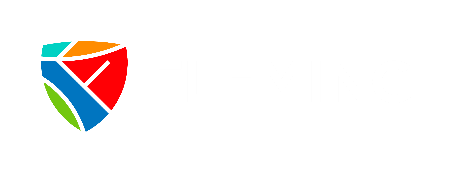 3
Indigenous Education at Fleming College
Indigenous Perspectives Students
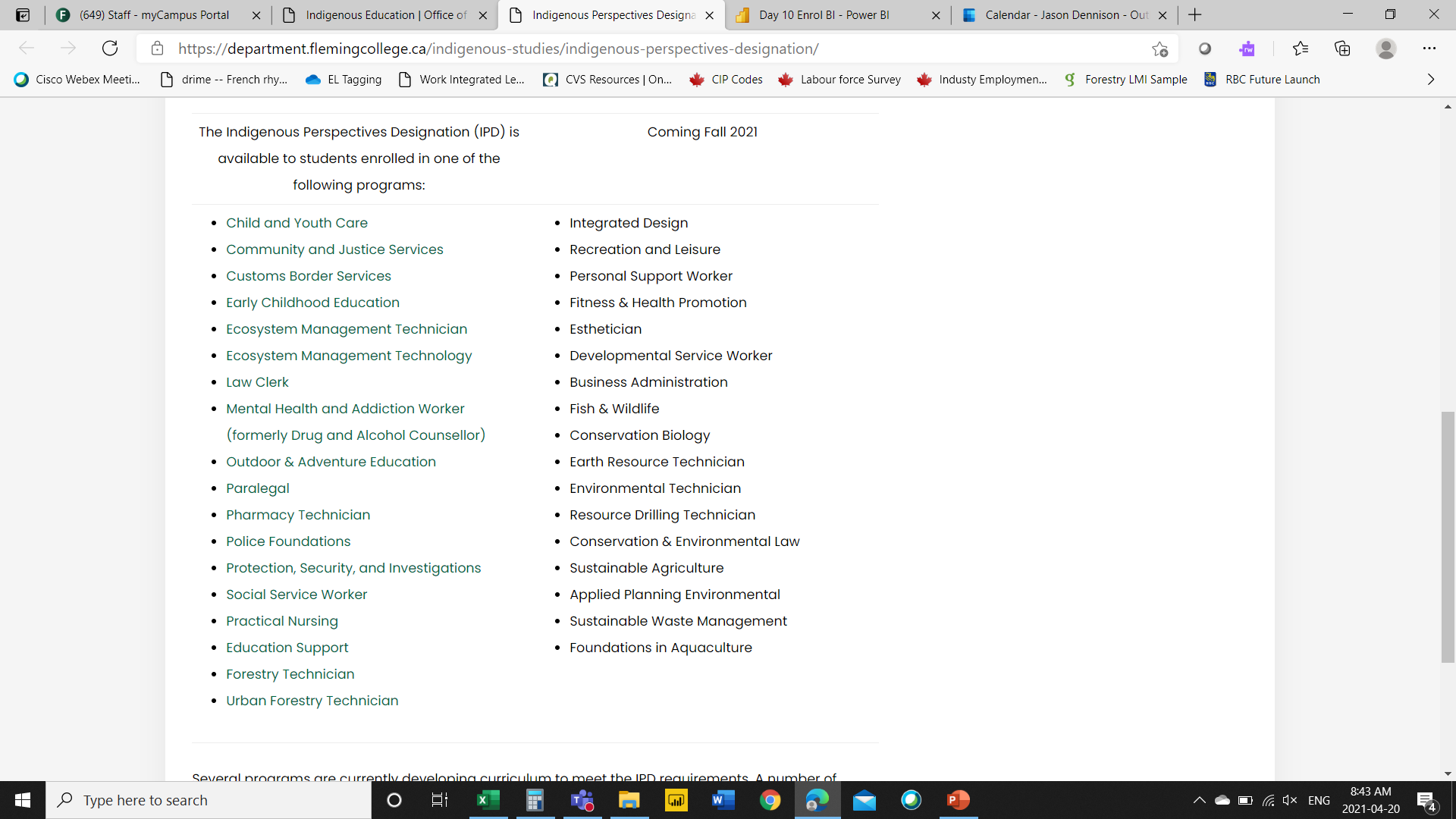 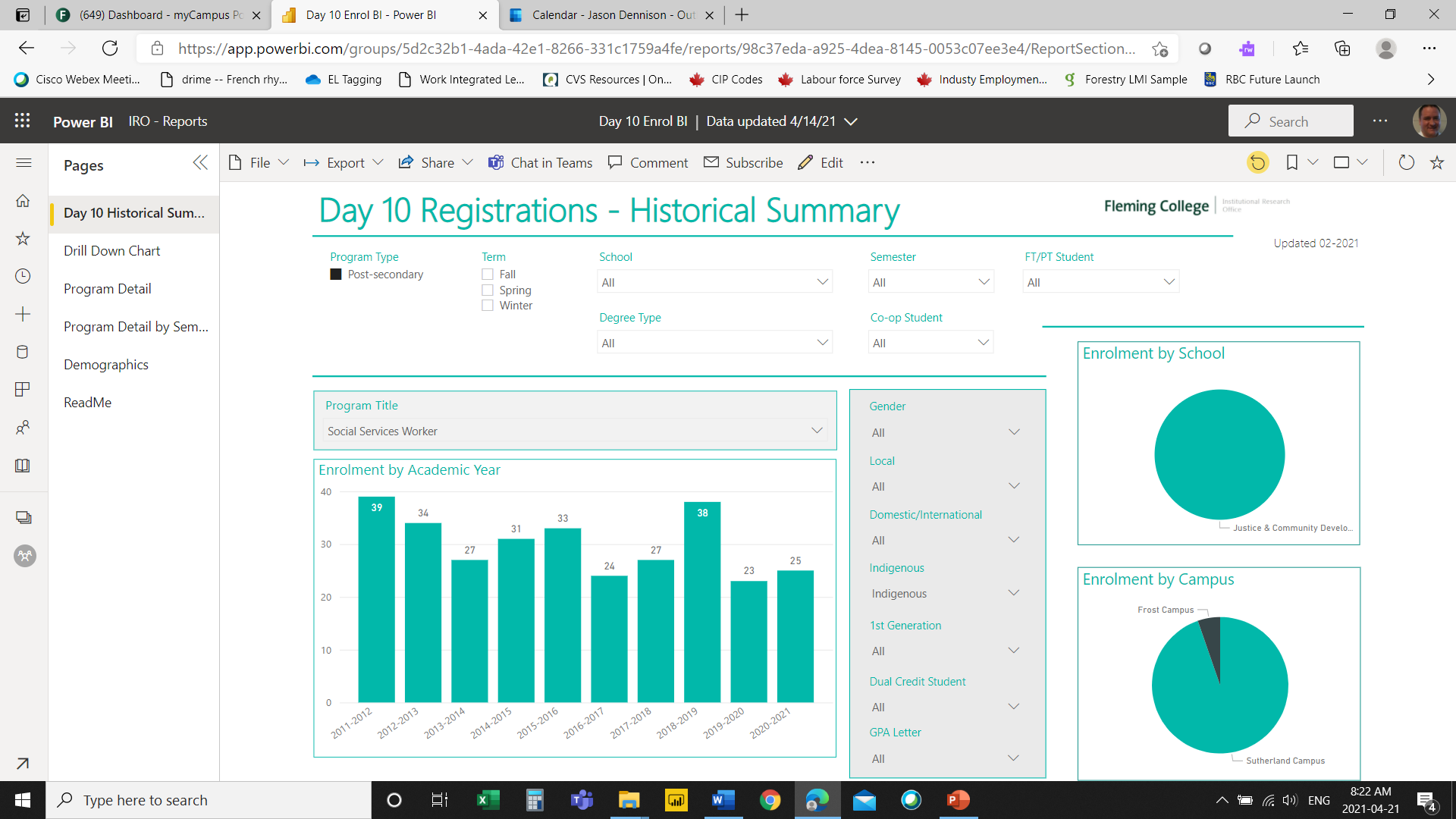 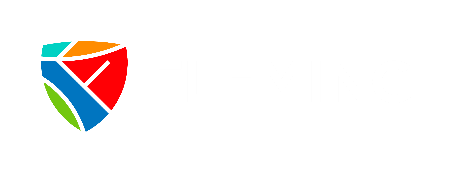 4
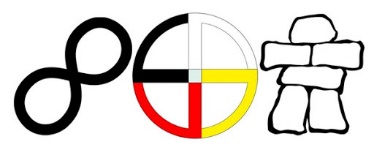 Indigenous Labour Market Research
Actual Questions from Liz
Who are the Indigenous businesses and organizations that are hiring?  
What businesses are specifically looking to hire Indigenous Job seekers? 
What businesses are looking to hire non-Indigenous job seekers with Indigenous experience  and education (i.e., IPD)?
 
Current Challenges
Indigenous labour market information (LMI) is scattered across many information sources
Indigenous LMI is not easily accessible in real-time

Problem
We need to find a way to capture Indigenous LMI so we can better support our teams
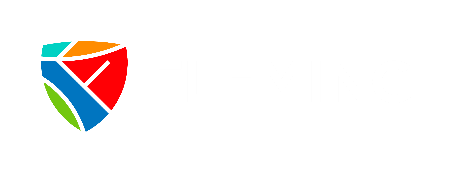 5
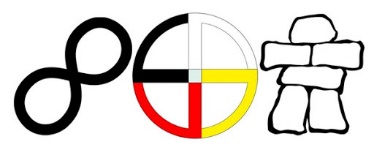 Future Skills Centre Opportunity
Project Overview
Future Skills Centre (FSC) is a not for profit run by Ryerson University and the Conference Board of Canada.  They fund research projects that focus on workforce development initiatives and new labour market innovations.

FSC is investing $218,437 in Fleming College to develop and test a labour market system that will allow us document and track Indigenous LMI over time.

The LMI system uses web technologies to capture information from thousands of Indigenous job postings and then creates a database to store this content.  Through this system, we can gather lots of relevant information including (but not limited to):
Occupation & Industry
Location
Wage & Skills requirements
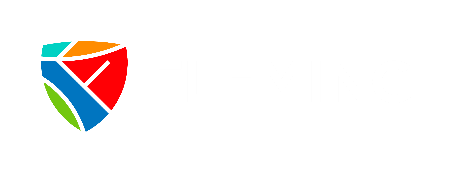 6
[Speaker Notes: . Grant Opportunity
In May 2020, Future Skills Centre announced that it would be accepting proposals for innovation pilots that target sectors, regions & populations facing pressing needs, and examine new insights and models to support individuals, organizations and systems change.]
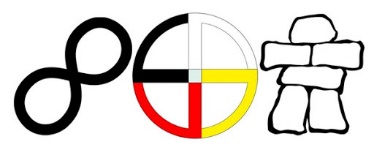 Future Skills Centre
Project Update
Labour market system development is underway.  Initial testing from January 2021 to April 2021 captured 19,500+ Indigenous job postings. 
We are currently loading data back to 2018 so we can track pre-COVID and post-COVID trends.
Liz and Jason will continue to gather new data sources to be included in the system:
Indigenous Job Boards
Indigenous Employers
Indigenous Associations
Indigenous Communities
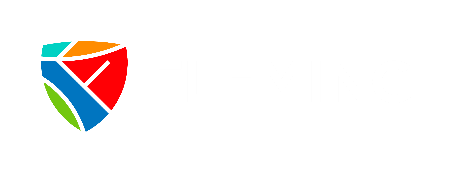 7
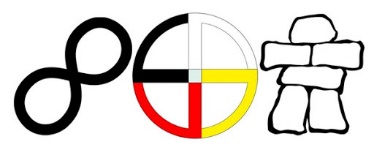 Future Skills Centre
Sharing our Work
We will share best practices and learnings to help move the Indigenous labour market research agenda forward:
LMI Summit - drive the Indigenous LMI message forward, connect into more opportunities
Education Summit - share findings with education practitioners, discuss use cases
Ongoing Engagement - talk about our project and make new connections
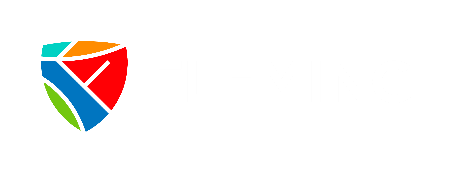 8
[Speaker Notes: .]
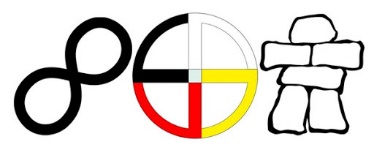 Future Skills Centre
Considerations
Representative # of LMI inputs
Industry representation
Geographic coverage
Working alongside existing digital barriers
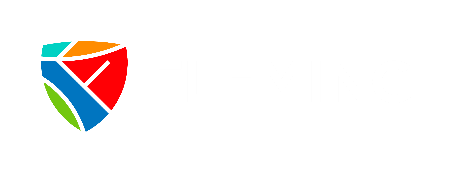 9
Q & A
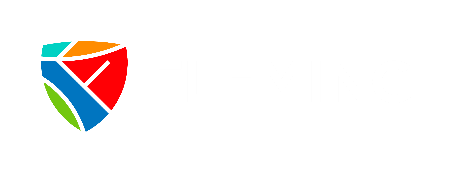 10
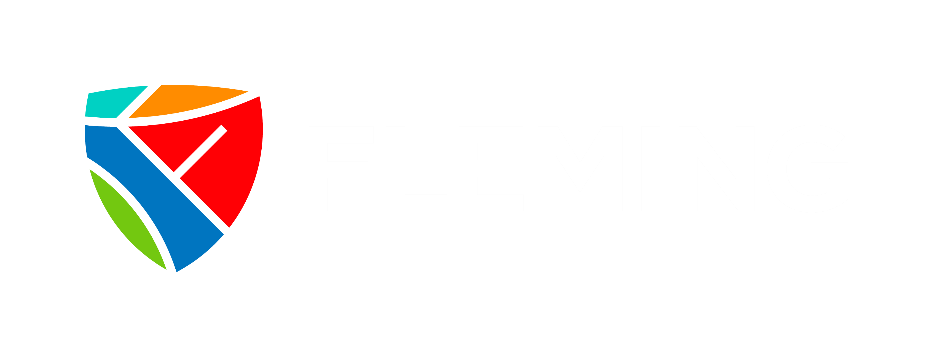